Operators - The Future of Kubernetes
Hands-On Workshops On Operators and Tekton
Shabrinath Motamary
Laxmikanth Vajinapally
Krishna Venkata
Agenda
Stateless Vs StateFul
What is an Operator?
Operator Framework
Operators Types
Best Practices
Hands-on Go Based Operator
What is Tekton ?
Tekton CRDs
Hands-On Tekton Pipeline
Stateless Vs Stateful  Applications
Stateless
Kubernetes provides powerful in built features to deploy stateless applications e.g. Web Apps
Can be destroyed, relocated and upgrade easily. 
Service Exposes deployments. 

Stateful
Requires domain Knowledge to Deploy, Manage and Scale e.g. Databases.
Application specific notions  of clustering and interconnectivity.
Coordination for authorization  and authentication of members.
Coordination while scaling in and out.
Complex application specific Backup, Healing and life cycle management
Kubernetes Doesn’t and Operators Does
This is where Operators Come in, all the cons of Stateful can be achieved by Operators.
Operators fill the gap of the application specific things that Kubernetes can’t do.
Operators extend Kubernetes functionality.
Human experience as code.
Focus on desired state. 
Complex, Manual Operational tasks become a single line of Config.
What is Operator?
“An Operator is a method of packaging, deploying and managing a Kubernetes application. A Kubernetes application is an application that is both deployed on Kubernetes and managed using the Kubernetes APIs and kubectl tooling.”
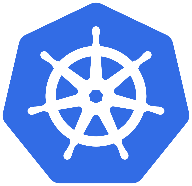 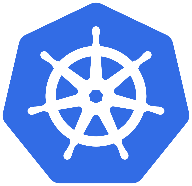 Custom Resources Definition
Application knowledge
Custom Controller
Operator
Application Knowledge
Deploy
Upgrades
Scale 
Backup
Self-Heal/Repair
Operator Interaction With Kubernetes
Operators take advantage of Custom Resource Definition(CRD).
CRD’s are extensions of the Kubernetes API to register new Resource.
Creating a Custom Resource(CR) from CRD’s.
Operator monitors for new CR request, acknowledges and creates the CR. 
It Can be used like any other native Kubernetes Resource.
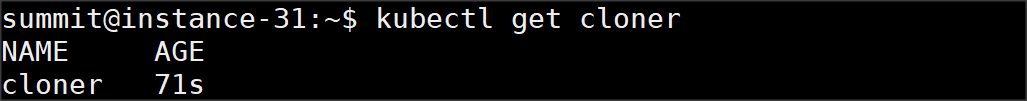 When to Choose Creating A Operator?
Business logic is required.
Application uses a declarative API.
Automation that watches for updates of Kubernetes object. 
Create or update resources using Kubernetes API.
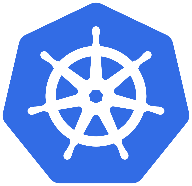 Cluster  A has 3 Running Pods
       Name: summit-etcd-0 Version 2.9.1
       Name: summit-etcd-1 Version 2.9.2
       Name: summit-etcd-1 Version 2.9.1





 Desired = False
        Difference in Configuration  
        Version should be 2.9.2




Cluster
       Clean, Backup Cluster
       Upgrade to 2.9.2
Observe
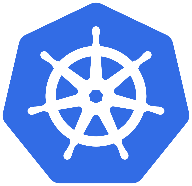 Etcd Operator
Analyze
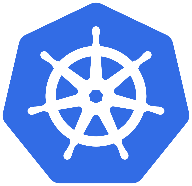 Act
Operator Framework
Operator SDK
Supports developers in bootstrapping and building an Operator based on their expertise without requiring knowledge of Kubernetes API complexities

Operator Lifecycle Manager
Helps you to install, update, and generally manage the lifecycle of all of the operators (and their  associated services) running across your clusters

Operator Metering
Metering records historical cluster usage, and can generate usage reports showing usage breakdowns by pod or namespace over arbitrary time periods
Operator Types Using Operator SDK
Maturity Models of Operators
Project Layout For Go Based Operator SDK
Watch
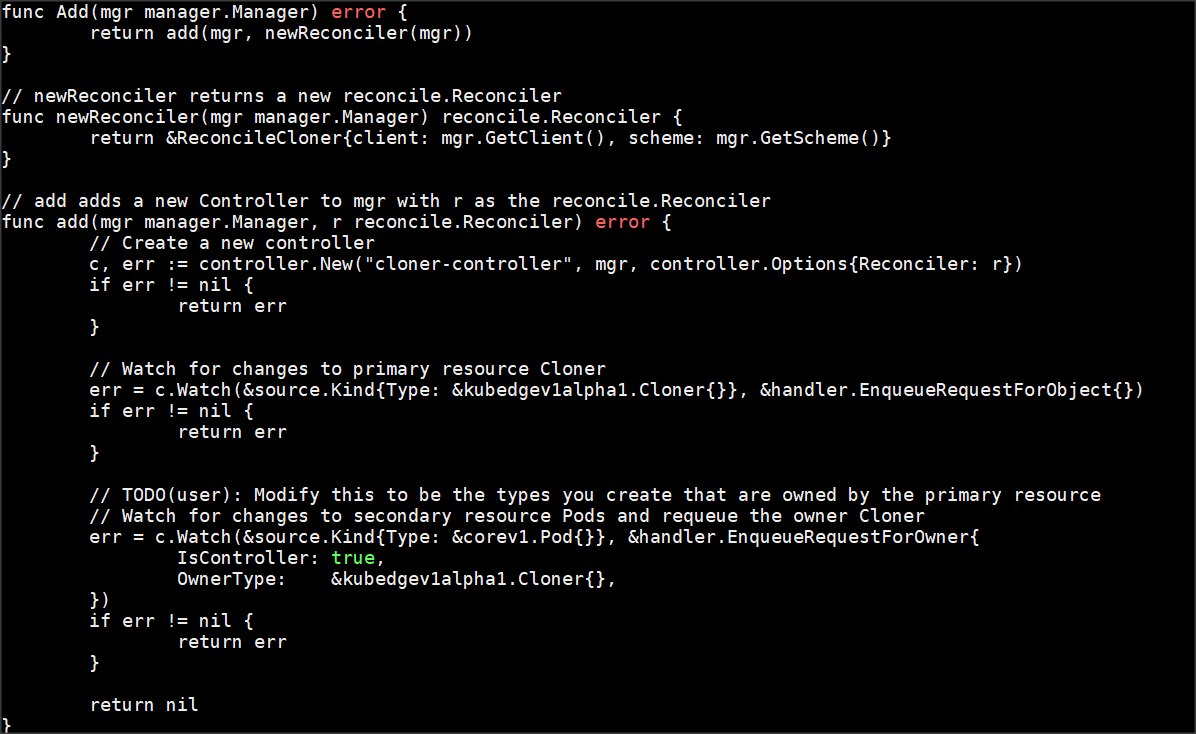 Reconcile
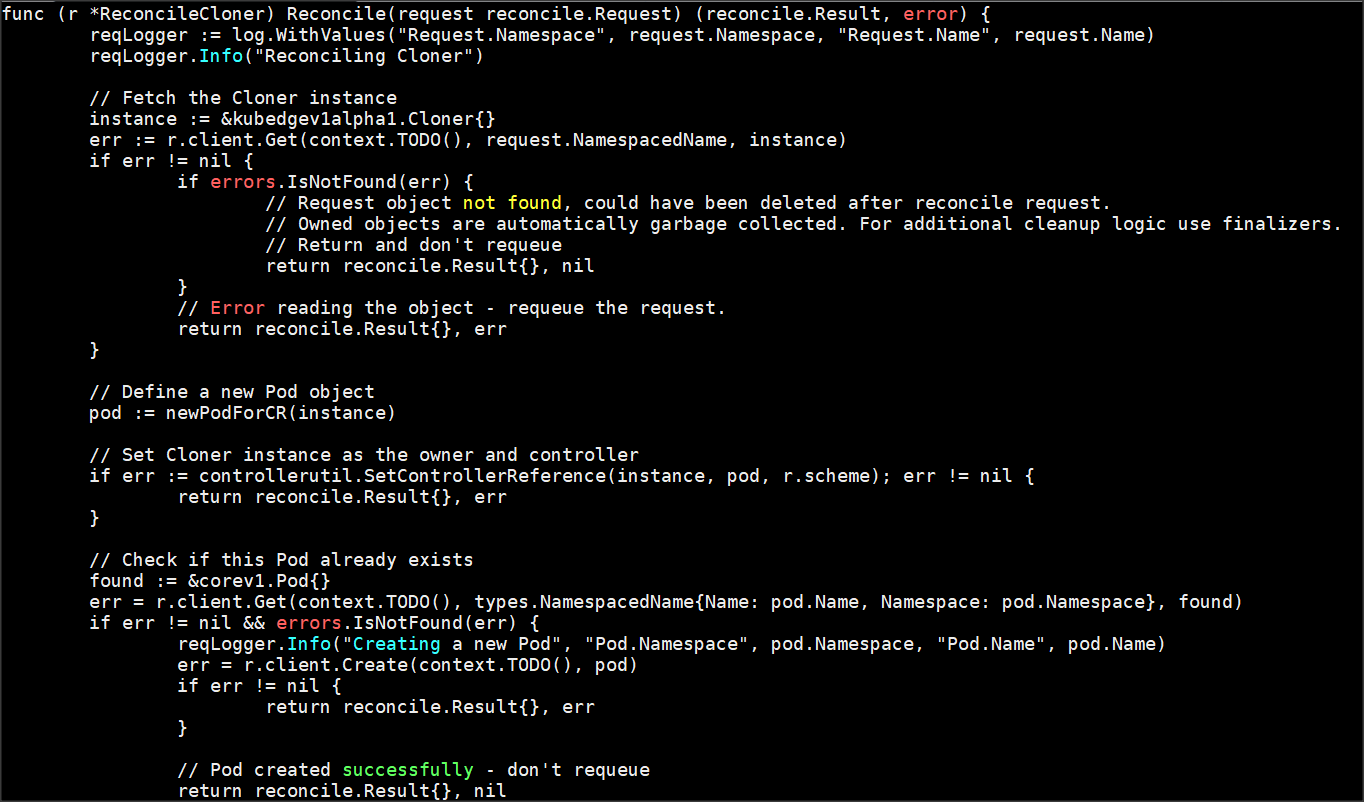 Operator Best Practices
Resource Reconciliation Cycle
Instance Validity
Instance Initialization
Instance Deletion
Resource Validation
Syntactic validation
Semantic validation
Validating a resource in the controller
..continued
Resource Initialization
Resource Ownership
Managing status
Operatorhub.io
Awesome Operators ..!!
Rook
Rook-Ceph
Rook-EdgeFS
Kube-Virt
Tomcat and Many More
Operators Hands-on Demo
In this demo, we will build a GO-based Operator called Cloner. The project name is openinfra-summit. kind is kind: Cloner
Create a project using the operator-sdk command line.
Add a new CRD API.
Update cloner_types.go as required with custom Specs and Status  to deploy our application Cloner. 
Run generate k8s and openapi  to update the generated code for that resource type.
Add a new Controller.
Register our new CRD with Kubernetes APIServer.
Setup RBAC and Deploy our new application called Cloner.
Operators Hands-On
Operator: Tekton
What is Tekton: 
Tekton itself is an Operator. 
Tekton is an open source framework  to configure and run CI/CD pipelines within a Kubernetes cluster.
Tekton is deployed on Kubernetes.
Installation: 
kubectl apply --filename https://storage.googleapis.com/tekton-releases/pipeline/previous/v0.7.0/release.yaml
Tekton: CRDs
Operator= CRDs + Domain specific knowledge  + Controller
CRDs : Custom Resource Definitions 
Extending Kubernetes APIs 
Once installed, Users can create and access its objects using kubectl 
Controller : Controllers act on  Resources to maintains desired state.
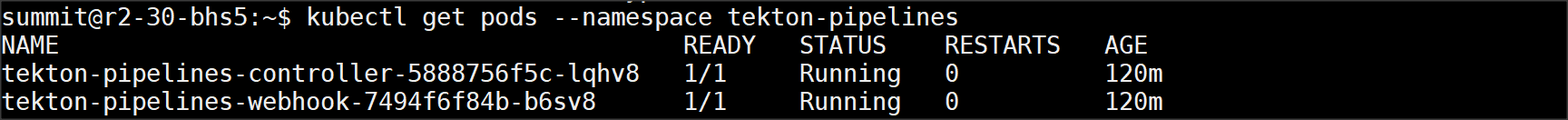 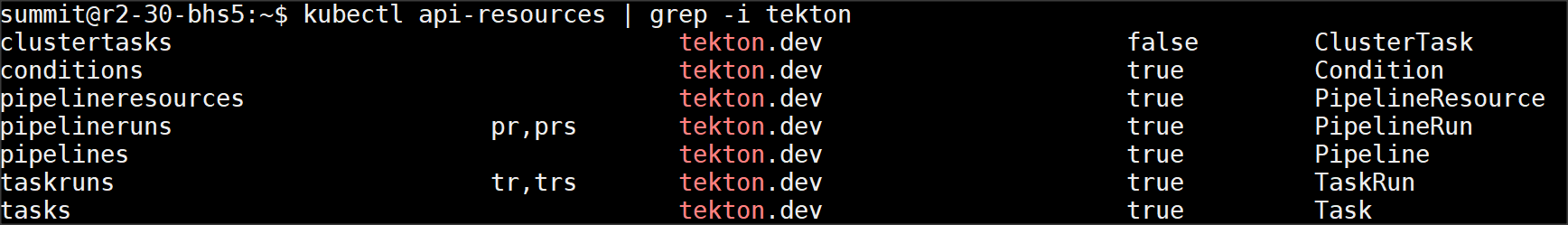 Tekton: CRDs
Task
Pipeline 
TaskRun
PipelineRun
PipelineResource
Task
Task:
Contains multiple steps
Steps are executed sequentially 
Every Task is a Pod
Takes input and output parameters

Step: 
Smallest Building block of a Task
Not a CRD
Each step is a container
Runs commands within the container
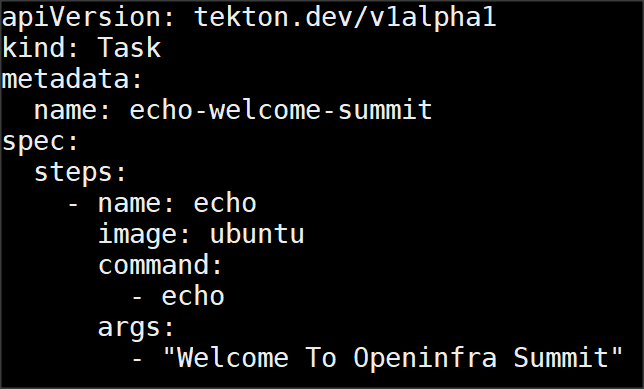 Pipeline
Tasks can be executed in any order using Pipeline
Links output and input of Tasks
Triggered using PipelineRuns
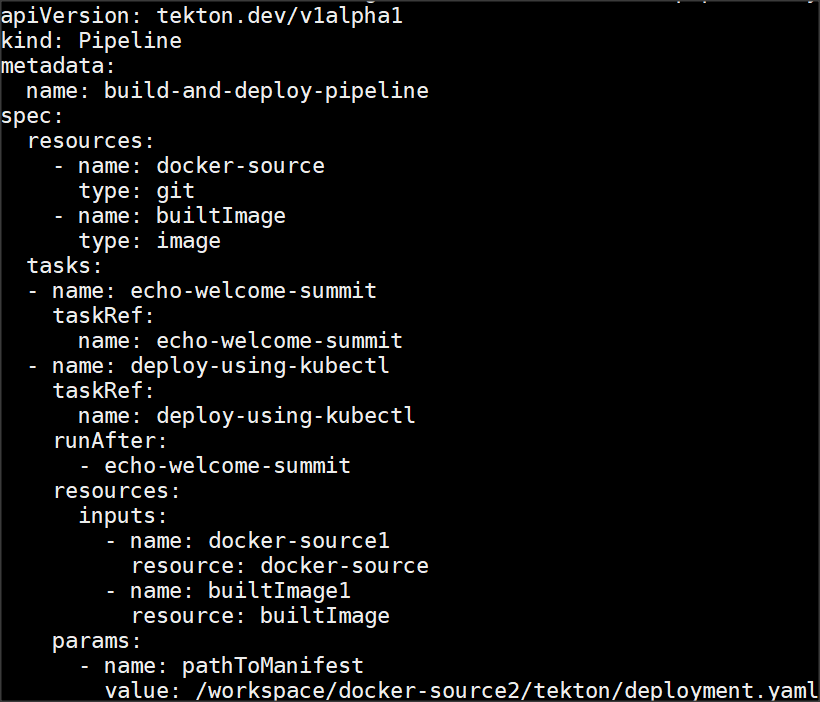 Task
Task
Task
Task
Task
PipelineResource
Predefined input/output 
Used as input and output of Tasks
Most common resource types are Git and Image
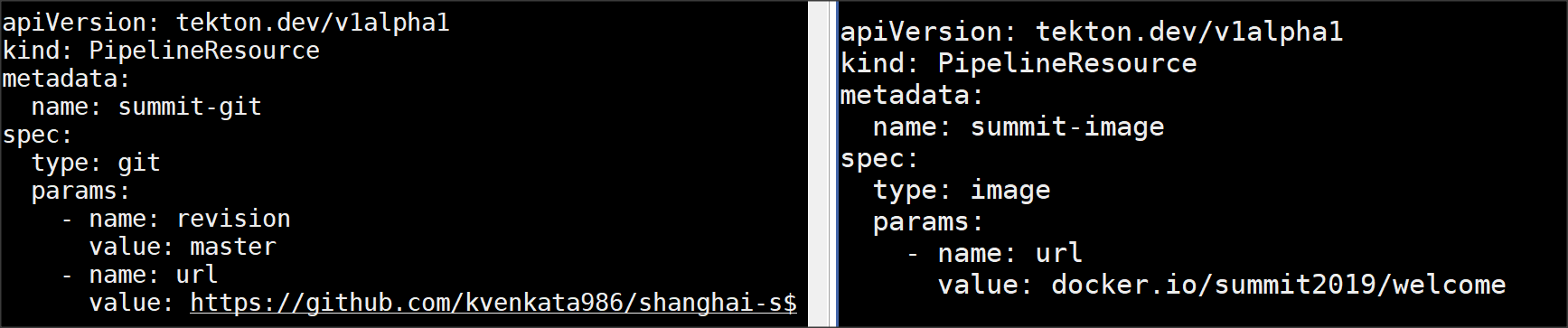 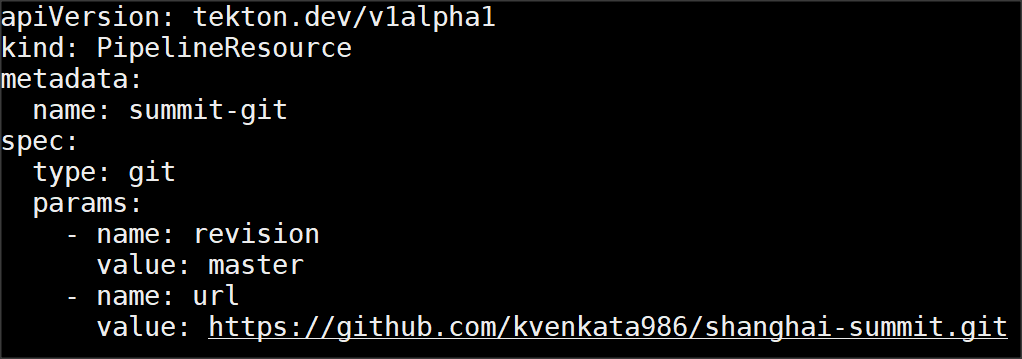 PipelineRun and TaskRun
PipelineRun and TaskRun are created to trigger Pipeline and Task respectively.
PipelineRun creation triggers creation of TaskRuns
PipelineRun uses PVC to share resources between Tasks
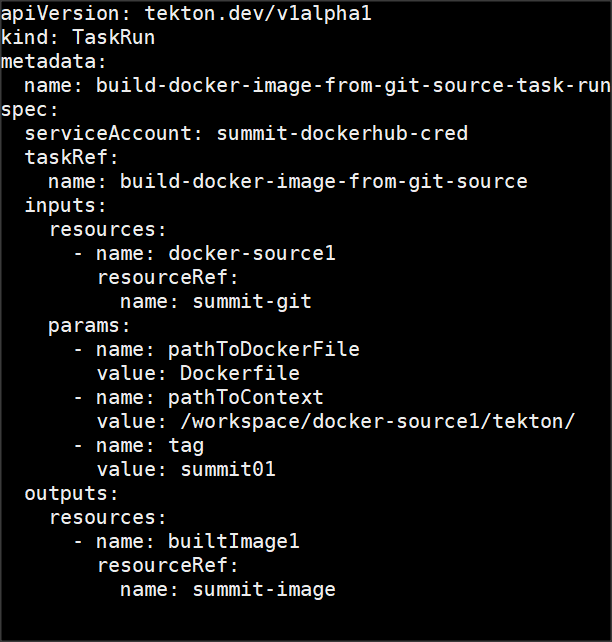 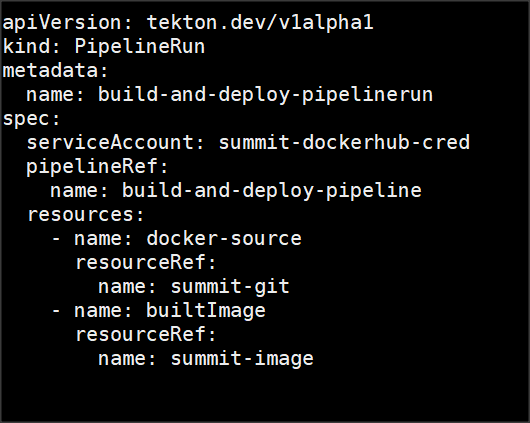 Tekton CRDs Overview
Task, Pipeline are declared once and re-used.  
TaskRun, PipelineRun are used to invoke respective Tasks and Pipelines.
PipelineResource provides runtime info like Git repo, Image registry to Runs.
Pipeline Resource
Task
PipelineRun
Tekton: CRDs
Tekton resources:
      Task, Pipeline, PipelineRun, TaskRun etc
Native resources:                                                                                                                                                            
      Pod, Deployment, Service, Ingress etc
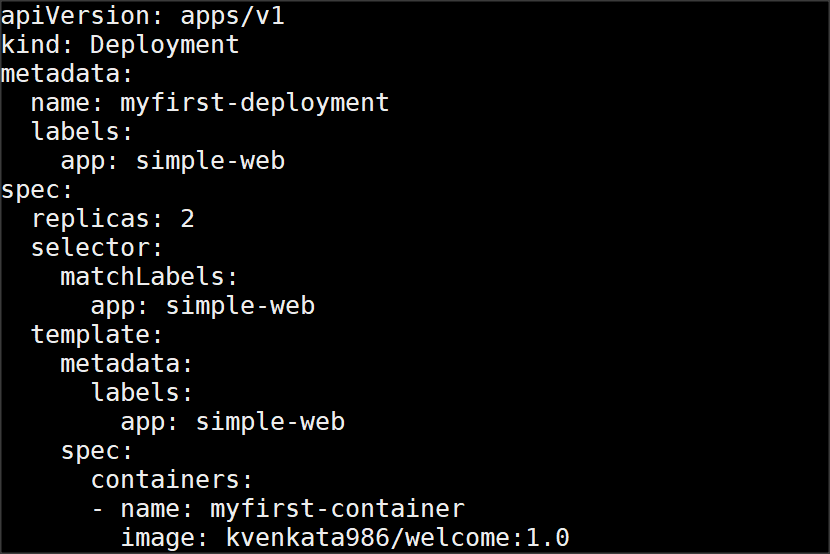 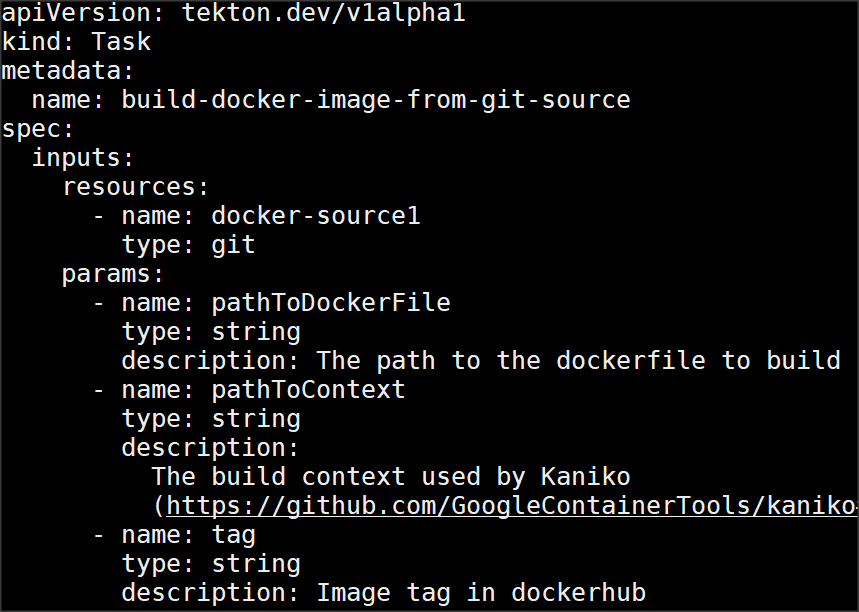 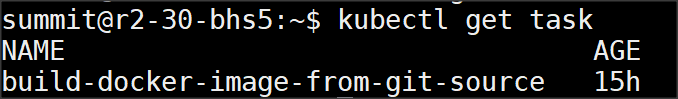 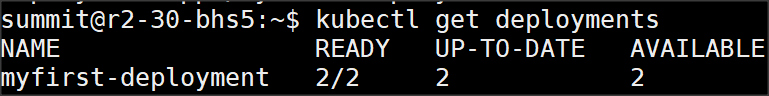 Tekton Hands-On Demo
This pipeline demonstrates creating an container image from Dockerfile and pushing the newly created image to Dockerhub.

Overview of Steps Involved
Creating pipeline resources for Git repo and DockerHub
Creating Task 
Creating TaskRun to invoke Task

Follow steps from: https://github.com/kvenkata986/shanghai-summit/tree/master/tekton
Tekton Pipeline Flow
PipelineResource
TaskRun
Task
PipelineResource
1.PipelineResource
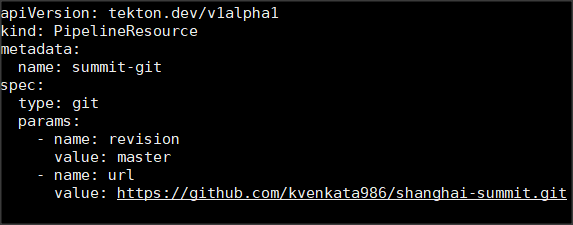 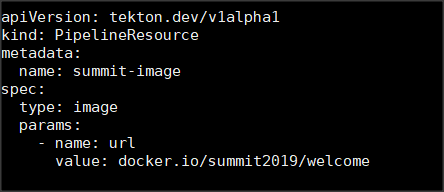 1.PipelineResource
2. Task
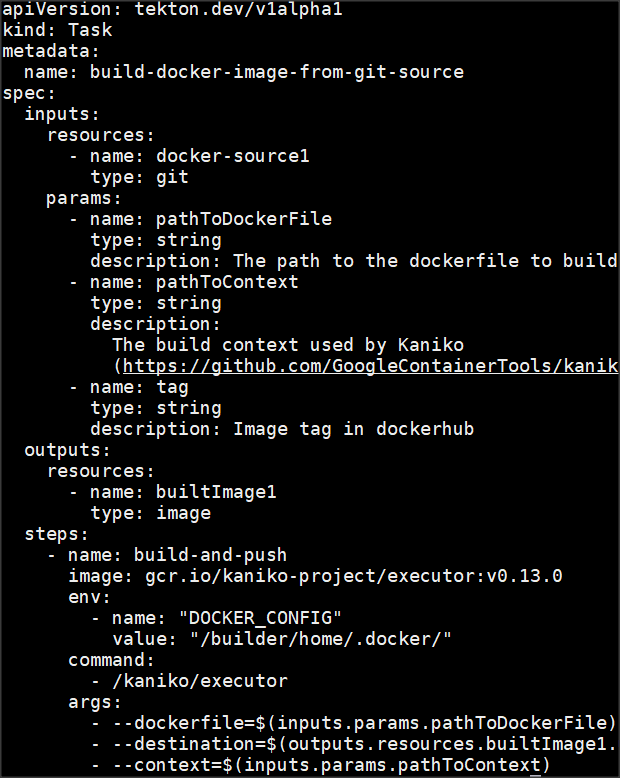 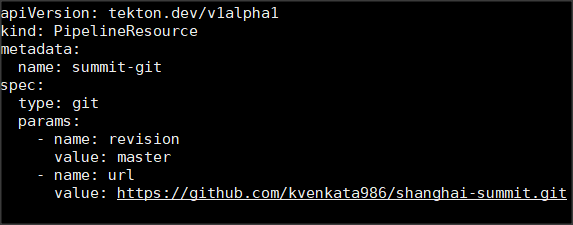 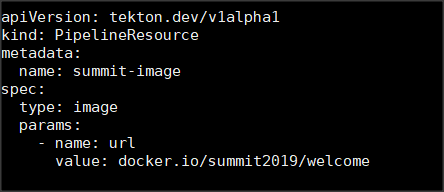 3.TaskRun
1.PipelineResource
2. Task
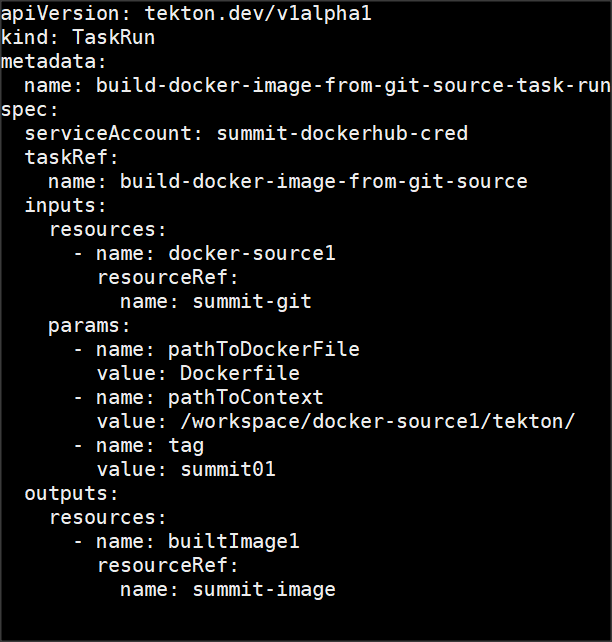 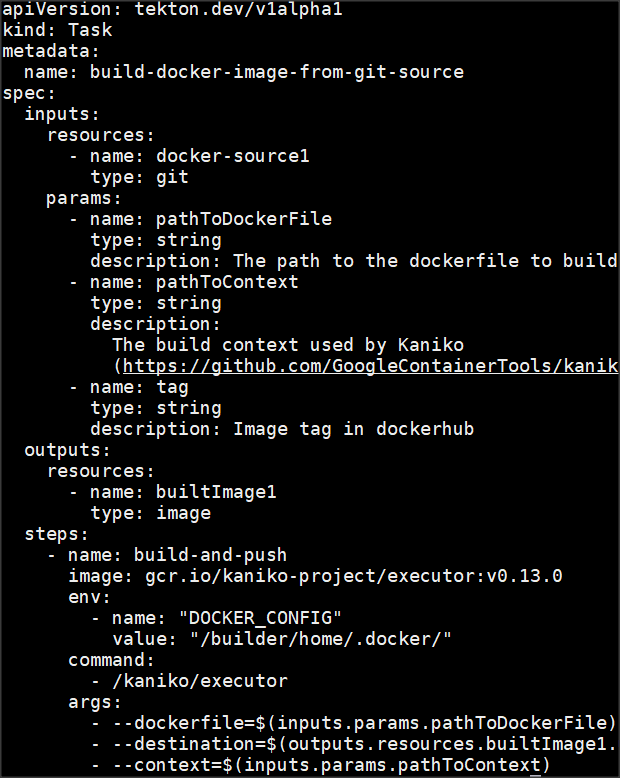 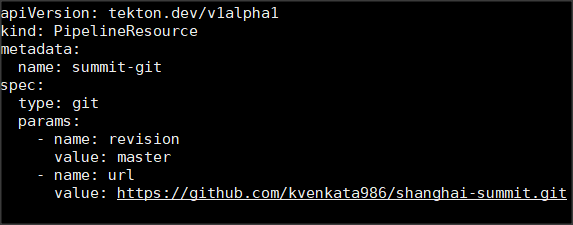 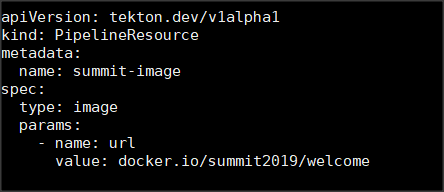 Tekton Hands-On
GitHub: https://github.com/kvenkata986/shanghai-summitBlog: https://kvenkata986.github.io
Questions ?
Thank You !